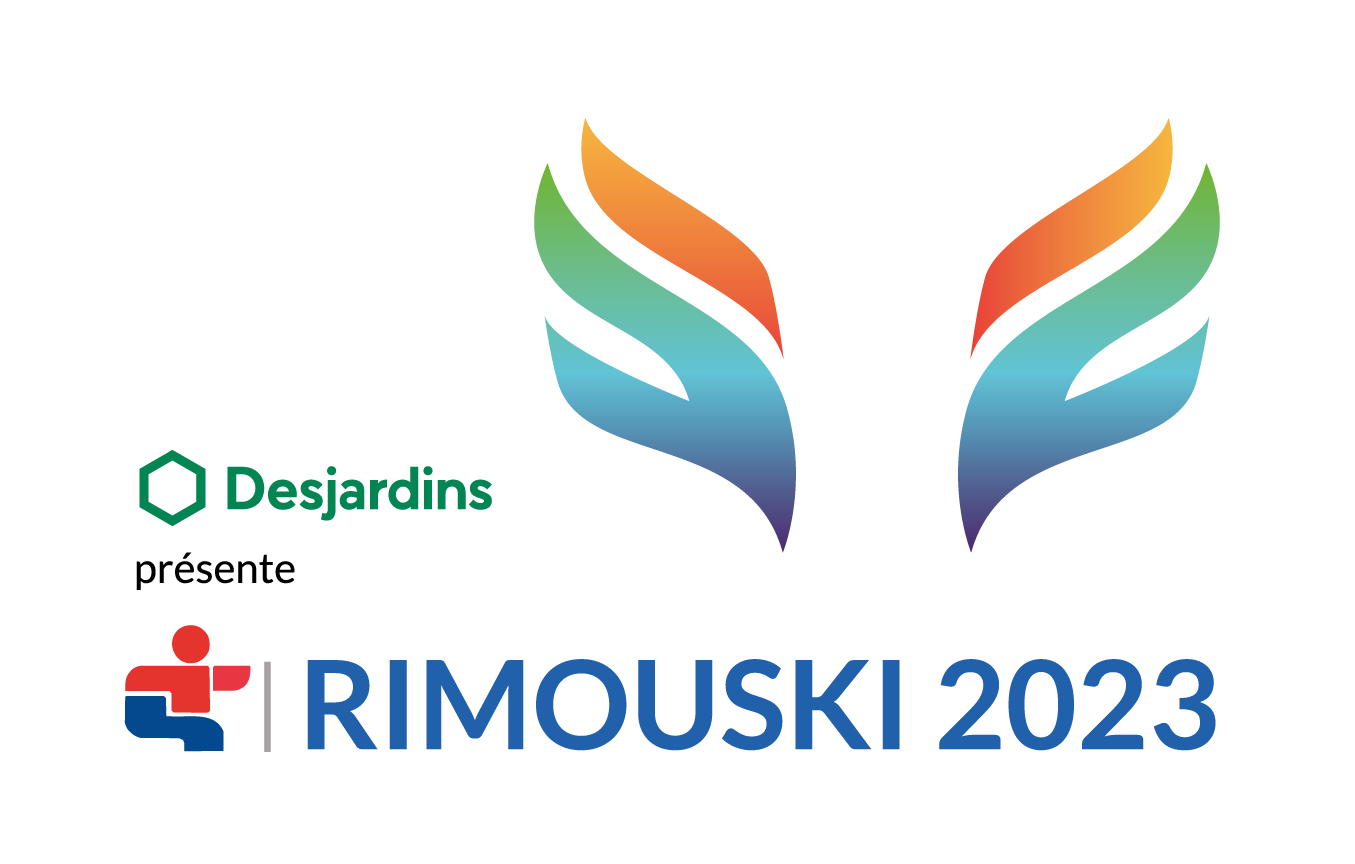 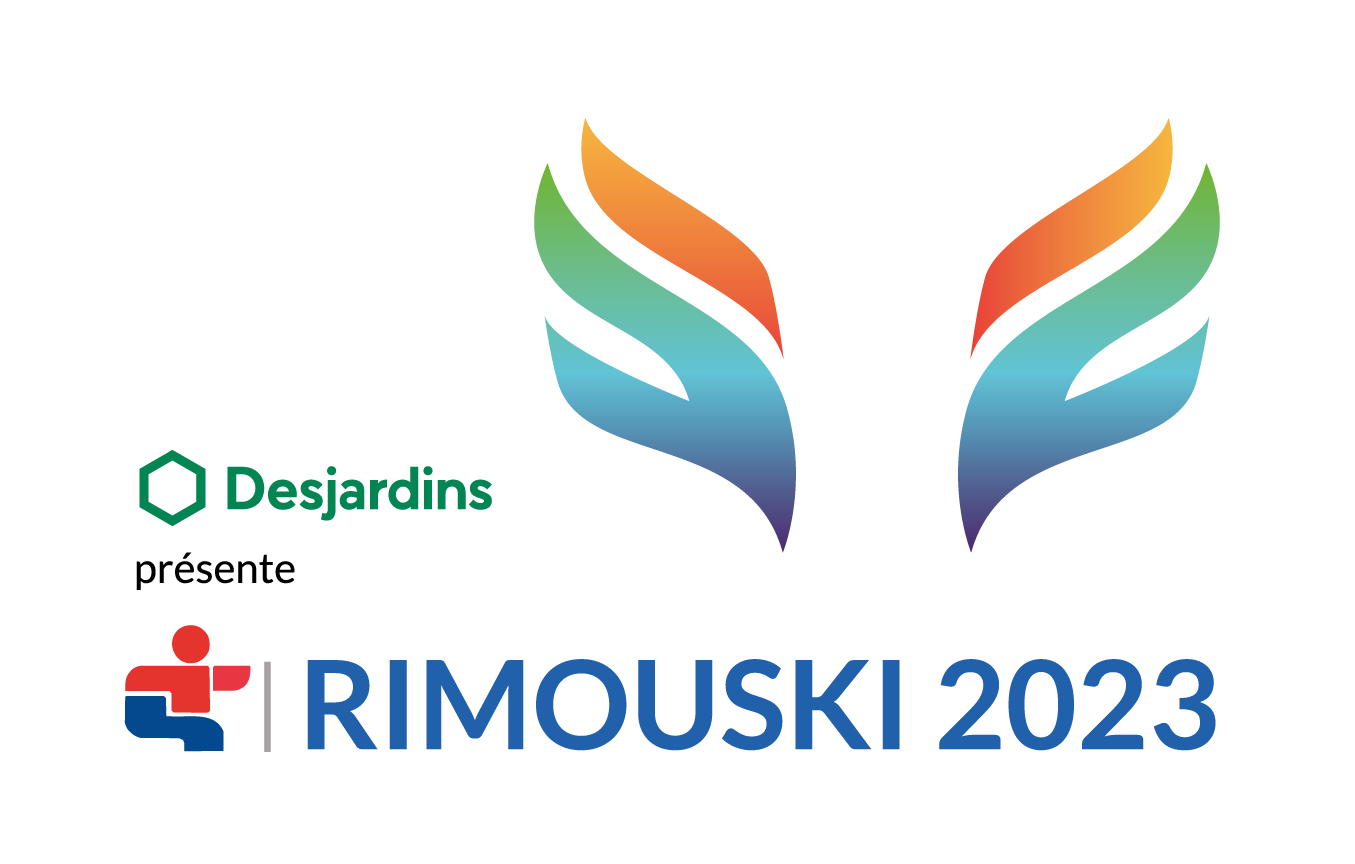 BULLETIN TECHNIQUE
PISCINE
22 au 25 juillet 2023
RESPONSABLES EN PISCINE
Luc Thibault- Délégué sport
Danielle Gasse- Directrice de rencontre
Diane Lefebvre- Officielle technique en para-natation
Michèle Castonguay- Responsable des inscriptions et du secrétariat
Caroline Harrisson- Responsable des officiels
Délégués de la Fédération de natation du Québec
Francis Ménard- Directeur général
Stéfanie Gagné- Coordonnatrice aux services aux membres- piscine (préliminaires et finales)
Marie-Christine Potvin- Coordonnatrice aux compétitions- eau libre et piscine (Finales)
HORAIRE ET STRUCTURE
Préliminaires: 2 sessions séparés: Femmes et Hommes
Finales: Tous ensemble
3 programmes par région pour la session femmes et hommes combinée
Toutes les épreuves seront nagées en préliminaires et en finales.
Les préliminaires seront nagés sénior, soit du plus lent au plus rapide. 
Conversion linéaire 2%. 
400m libre et 400m QNI: les deux dernières séries sont réparties conformément à l’article SW 3.1.1.2
Formulaire en ligne à compléter avec les coordonnées
INSTALLATIONS ET ACCÈS (Luc T. )
Piscine: Complexe sportif Desjardins
Carte d’accréditation en tout temps
Nageurs: côté vestiaire et bassin récréatif + zone extérieure et local de repos (FA-106)
Entraineurs: plage du côté des fenêtres
FINALES: rotation des délégations du côté récréatif
ACCÈS AUX GRADINS-SPECTATEURS (Luc T.)
Préliminaires: ouverture au début de l’échauffement. Premier arrivé, premier servi

Finales: 250 places réservés aux Régions selon le prorata des nageurs en finale et 75 places selon le premier arrivé, premier servi.  Les coupons sont remis à la personne responsable identifiée par l’entraineur en chef.
FORFAITS
Préliminaires: Veuillez aviser le bureau de l’administration le plus rapidement possible.  
Finales: 
Épreuves individuelles: 30 minutes après la fin de la session préliminaire
Épreuves de relais: 15 minutes après la fin de la session préliminaire
FORFAITS (suite)
CSW 10.15.4 : Le(s) nageur(s) fautif(s) d’une équipe de relais disqualifiée lors des préliminaires ne pourra(ont) pas être utilisé(s) comme membre(s) d’une équipe de relais lors de la finale de la même épreuve.
Tout nageur, autre qu’un substitut, déclarant forfait après le délai établi, sera exclu de toutes les autres épreuves de la finale.
Les deux substituts doivent se présenter à côté de la chambre d’appel lors des épreuves de finales.
DEMANDE DE TEMPS DE PASSAGE OFFICIEL
Les demandes de temps de passage officiel doivent être soumis au bureau de l’administration au plus tard au début de l’épreuve en question.
RELAIS
Préliminaires: 
Formulaire disponible le lundi matin et remis le jour même avant la fin des préliminaires
Modifications possibles jusqu’à 30 minutes avant le début de la session du mardi AM
Finales: Formulaires disponibles suivant la compilation des résultats- Soumettre au plus tard 15 minutes après la fin de la session des préliminaires
CHAMBRE D’APPEL-Préliminaires
Les nageurs doivent se présenter à la chambre d’appel 10 minutes avant leur épreuve- sinon peut être déclaré forfait
Nageurs doivent demeurer dans l’eau à la fin de leur course, sauf épreuves de dos
CHAMBRE D’APPEL-Finales
Les nageurs doivent se présenter à la chambre d’appel 10 minutes avant leur épreuve sinon peut être déclaré forfait
La finale A sera nagée avant la finale B pour toutes les épreuves
CHAMBRE D’APPEL-Finales (suite)
Finale A : il y aura une entrée protocolaire des nageurs, ils seront présentés avant leur départ.
Finale B : les nageurs iront se placer derrière leur plot de départ à partir de la zone d’appel durant la finale A. Ils seront présentés durant leur course.
Chambre d’appel- Finales (suite)
En aucun temps les nageurs ne doivent quitter la zone de rassemblement pour aller voir leur entraineur avant leur départ. De plus, l’entraineur ne pourra pas aller voir son nageur après qu’il se sera présenté à la chambre d’appel.

De courts coups de sifflet seront utilisés comme procédure pour appeler les nageurs à se préparer pour le départ lors des épreuves de finales.
Échauffement
Couloir 7 réservé à la paranatation
Couloirs 0 et 9- SPRINT en tout temps
Pas d’assignations de couloirs- seulement une assignation de période d’échauffement
Webdiffusion
Webdiffusion en format statique, sans analystes ni animation- samedi, dimanche et mardi
Webdiffusion avec analyste et animateur: lundi 24 juillet: Préliminaires et finales
https://www.rds.ca/amateurs/jeux-du-quebec/onglet/accueil
Récompenses et protocole
Cérémonies à la fin de la session des finales
Tenue protocolaire obligatoire pour les athlètes

Parade: mardi 25 juillet entre les 2 sessions
Esprit sportif
Bulletin de vote sera remis le lundi 24 juillet à la session des préliminaires

Vote doit être remis au bureau de l’administration au plus tard le lundi 24 juillet 16h30
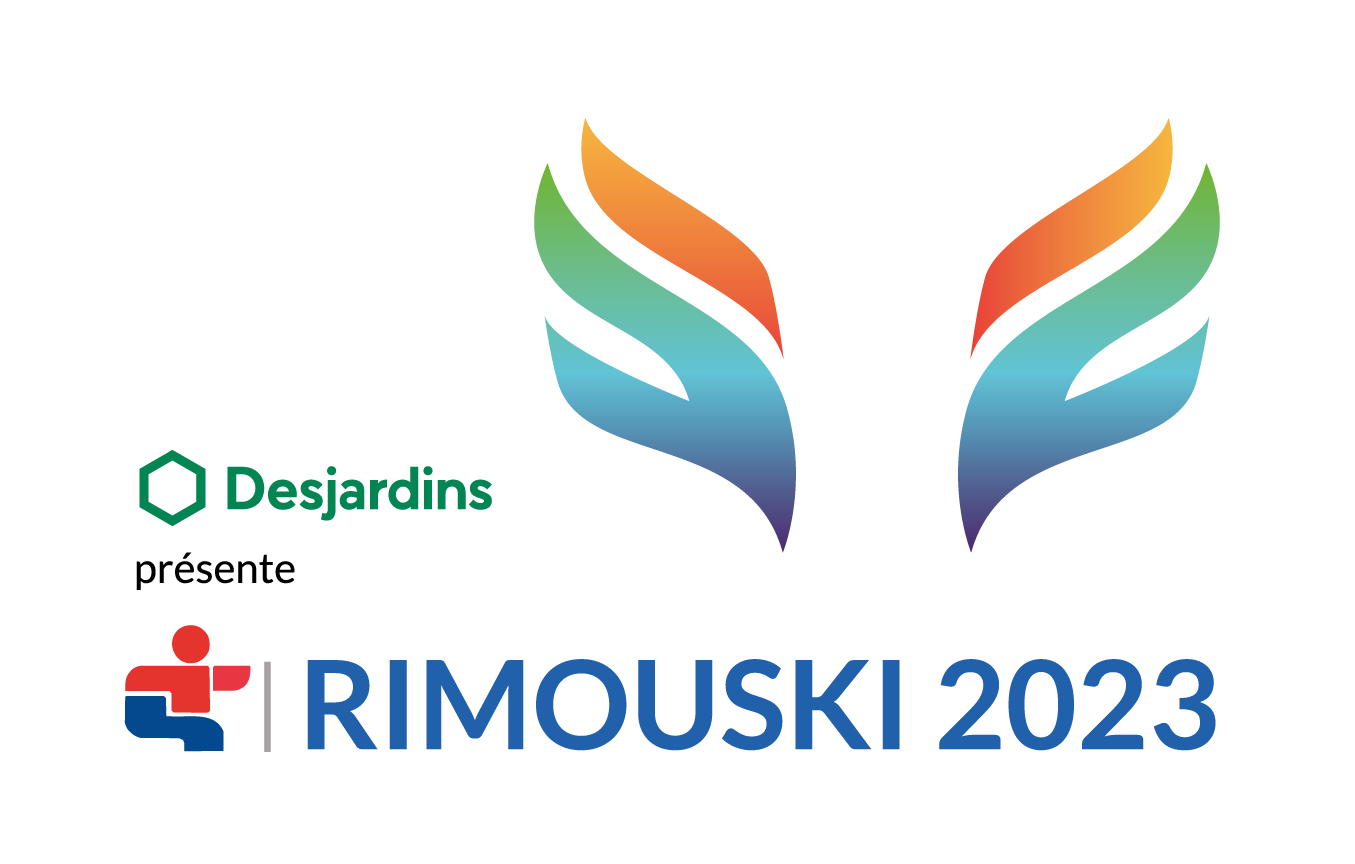 BULLETIN TECHNIQUE
EAU LIBRE
22 au 24 juillet 2023
RESPONSABLES EN EAU LIBRE
Mathis Bourbonnais- Délégué sport
Stéphane Gagné- Directeur de rencontre
Michèle Castonguay- Responsable des inscriptions et du secrétariat
INSTALLATIONS ET ACCÈS
Parc du Mont St-Mathieu
Vestiaires sur place pour les athlètes
Zone réservée aux délégations
Douches disponibles après la session à l’école l’Oiseau-chanteur
Plan d’eau
Déroulement
8h45: Marquage
9h00-9h15: Réunion obligatoire des entraineurs et athlètes 
Échauffement et dénagement selon l’horaire
Règles générales
Les nageurs devront se présenter 10 minutes avant le départ au point de rassemblement des départs
Les nageurs seront appelés et présentés avant leur course.
Les nageurs devront passer toutes les bouées par l’épaule gauche. Il y aura 3 bouées à contourner. 
Aucun ravitaillement ne sera permis durant les courses.
Les nageurs ne devront pas toucher au quai ou autres embarcations; ils pourront nager sur place ou être debout sur le fond si la profondeur le permet, mais ne pourront marcher ou se donner un élan vers l’avant si leurs pieds touchent le fond.
Il est interdit d’obstruer un autre participant. Les nageurs devront éviter d’être en contact; l’esprit sportif et la courtoisie seront de mise.
Un nageur qui abandonne sa course devra se rapporter immédiatement à l’officiel ou au sauveteur le plus près. Une embarcation offrira de l’aide.
Casques de bain
Le nageur conservera son numéro et son casque de bain numéroté pour les épreuves de 2km et de 5km
Les garçons #1 à #27 et les filles #51 à #83
Pour les épreuves de relais, les nageurs conserveront leur numéro et porteront les casques aux couleurs de leur région
Relais
Les régions auront jusqu’à 18h00 lors des finales du samedi soir en piscine pour faire les changements de nageurs ou ordre de nageurs pour les épreuves de relais en eau libre du dimanche matin (veuillez remettre vos feuilles au bureau de l’administration- ancien commis de course)
Webdiffusion
Webdiffusion avec analyste et animateur: dimanche 23 juillet

https://www.rds.ca/amateurs/jeux-du-quebec/onglet/accueil
Récompenses et protocole
Cérémonies sur place après la session
Tenue protocolaire obligatoire pour les athlètes

Parade: mardi 25 juillet entre les 2 sessions de relais au Complexe sportif Desjardins
MERCI !